Grade 8 techique/process/approach
Loose to tight
‘Chaos’ to order
ATLs- OPEN MINDED, RISK TAKER, THINKER

Fear of failure, performance anxiety.

Process – practice/experiment in order to master a skill
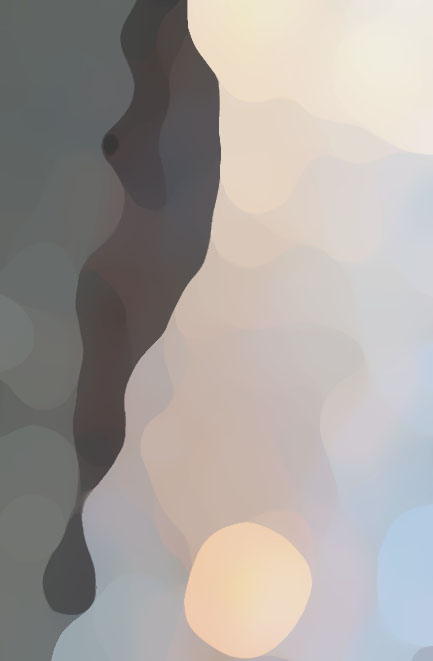